Figure 7. Percent correct performance of macaque and human subjects in discriminating the orientation of the real ...
Cereb Cortex, Volume 17, Issue 5, May 2007, Pages 1117–1128, https://doi.org/10.1093/cercor/bhl021
The content of this slide may be subject to copyright: please see the slide notes for details.
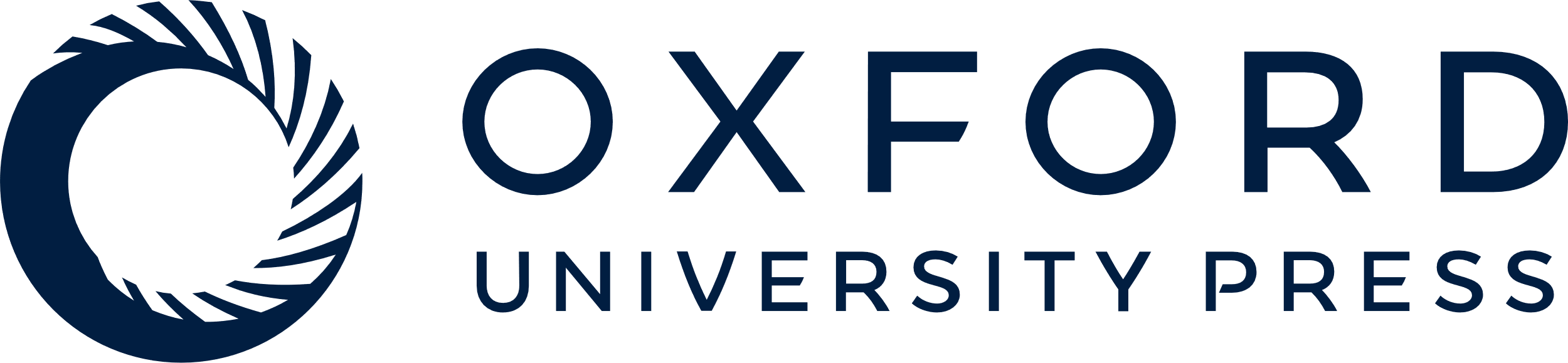 [Speaker Notes: Figure 7. Percent correct performance of macaque and human subjects in discriminating the orientation of the real (abscissa values = 1–0.125) or illusory (abscissa value = 0) contour stimuli illustrated below the figure. Performance is shown for the control field (open symbols) and lesion-affected field (filled symbols).


Unless provided in the caption above, the following copyright applies to the content of this slide: © The Author 2006. Published by Oxford University Press. All rights reserved. For permissions, please e-mail: journals.permissions@oxfordjournals.org]